Интерактивная викторина на тему:75 лет победы в Великой Отечественной войнеПодготовил: ученик ЧОУ “Православная СОШ имени святителя Арсения Элассонского”
Когда началась Великая Отечественная война?
22 июня 1941 год
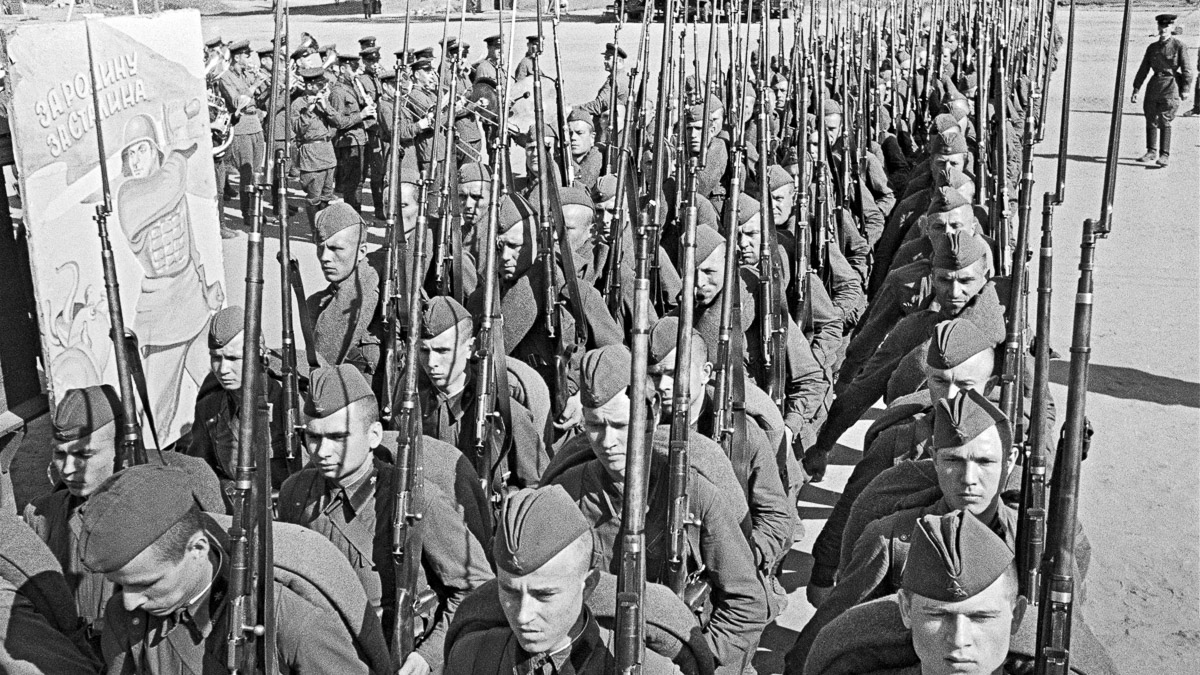 Когда закончилась Великая Отечественная война?
7 мая 1945 год
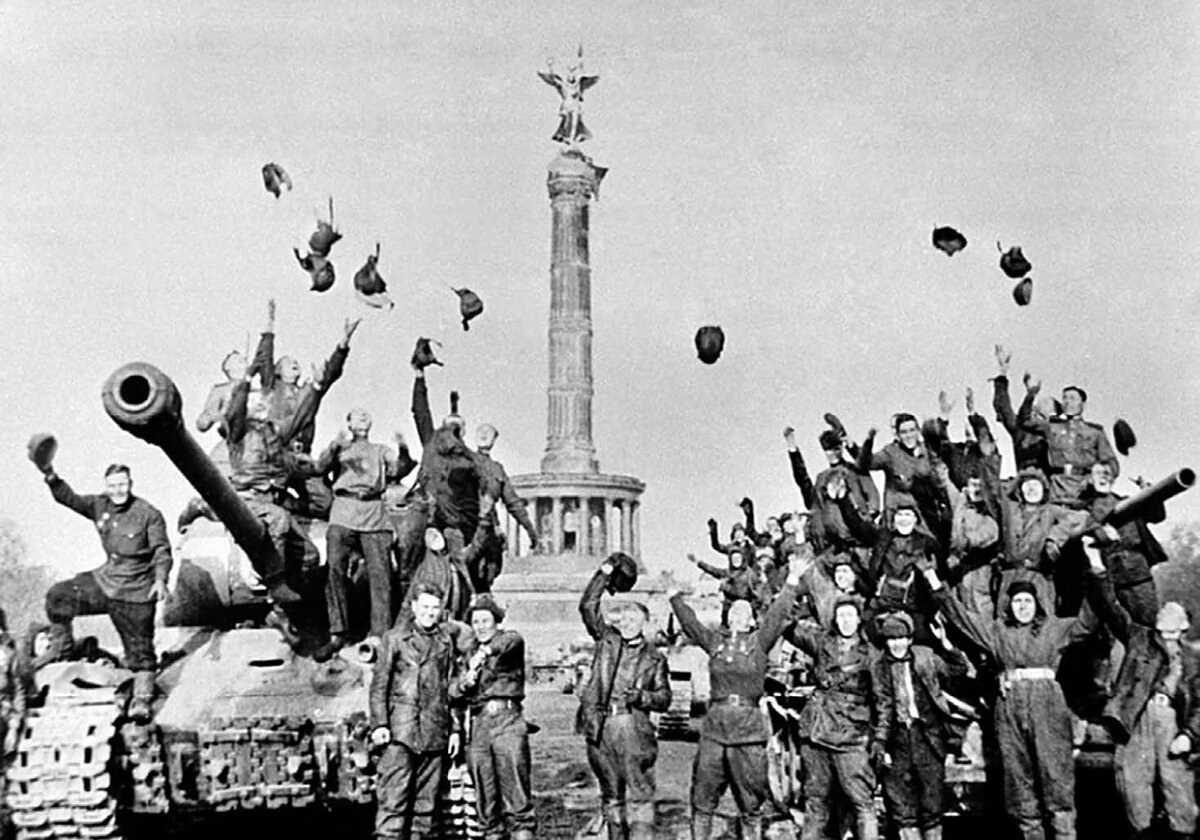 Дата начала сталинградской битвы.
23 августа 1942 год
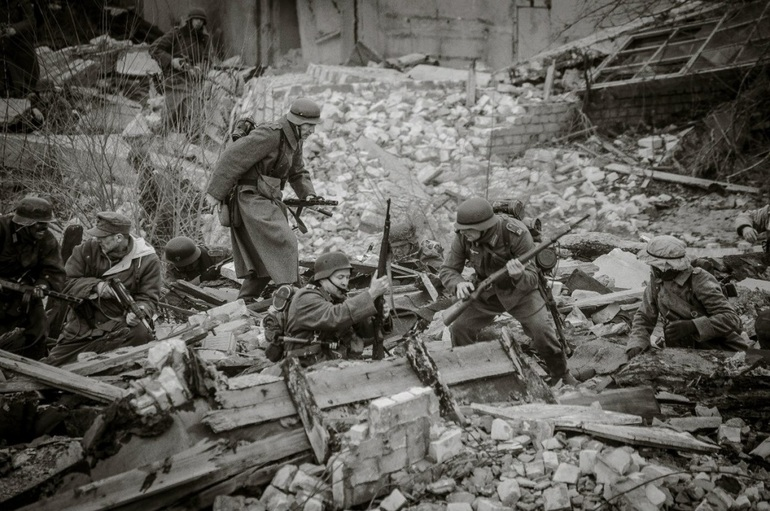 В день святых первоверховных апостолов Петра и Павла произошло крупнейшее в военной истории танковое сражение. Назовите число, месяц, и место где произошло это сражение.
12 июля 1943 года под Прохоровкой “Курская дуга”
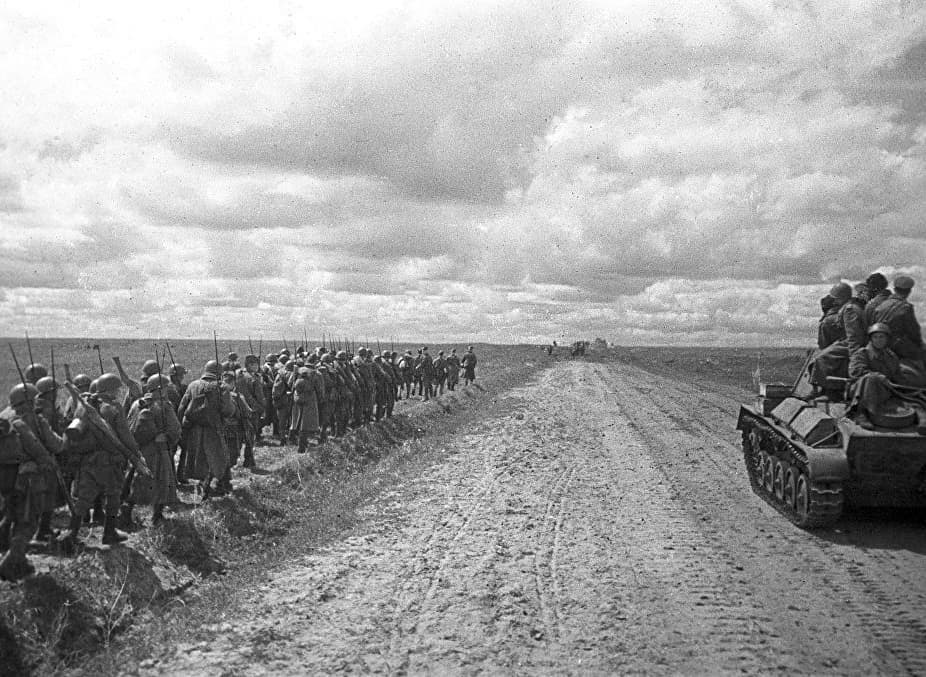 При осаде какого города фашисты рассчитывали, что ”может наступить полная катастрофа”?
Ленинград
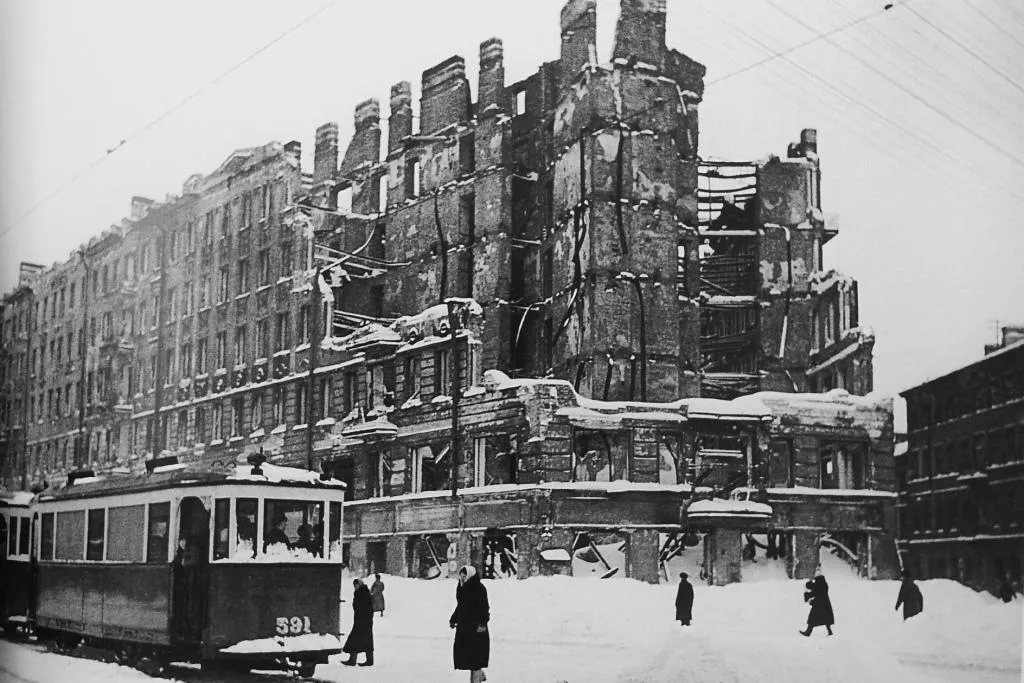 Какой город по планам немецкого командования открывал дорогу на Москву?
Смоленск
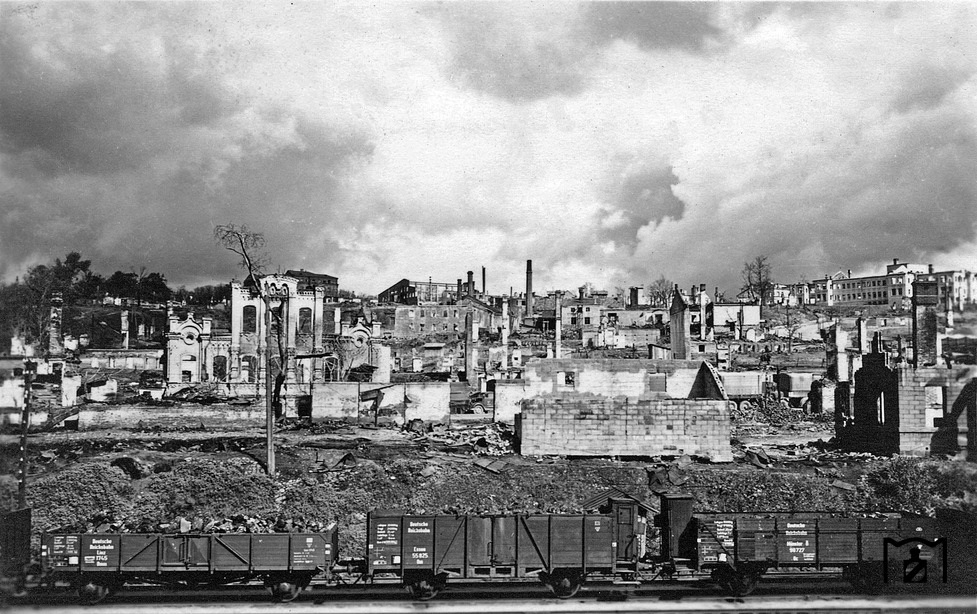 На каком городе немцы первый раз применили артиллерийское орудие весом больше 100 тонн, способное стрелять 7 неполными снарядами?
Севастополь
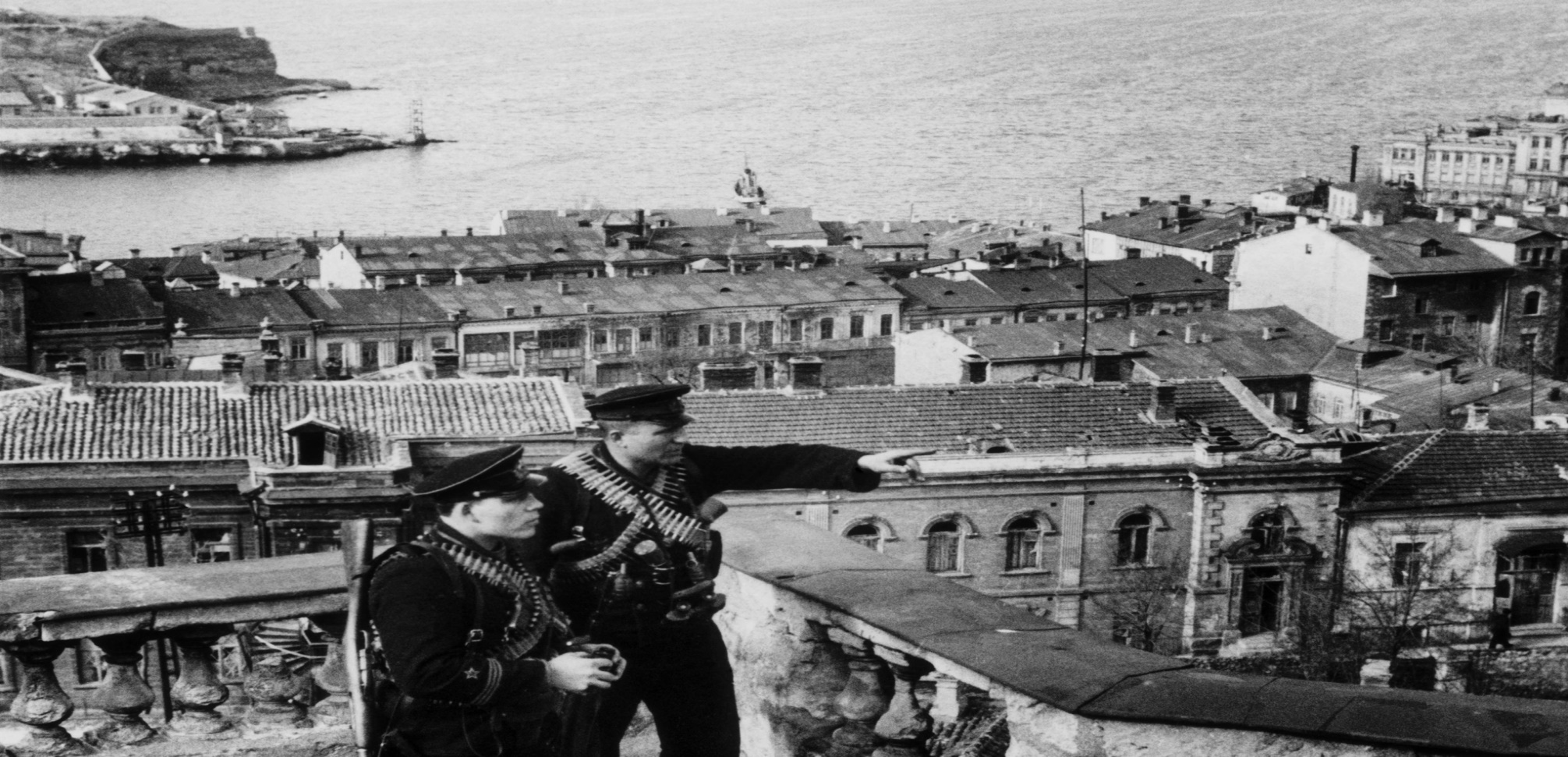 Каким городом на берегах красавицы Волги, был сломлен хребет немецко-фашистской военной машины? Как сейчас называется этот город?
Сталинград-Волгоград
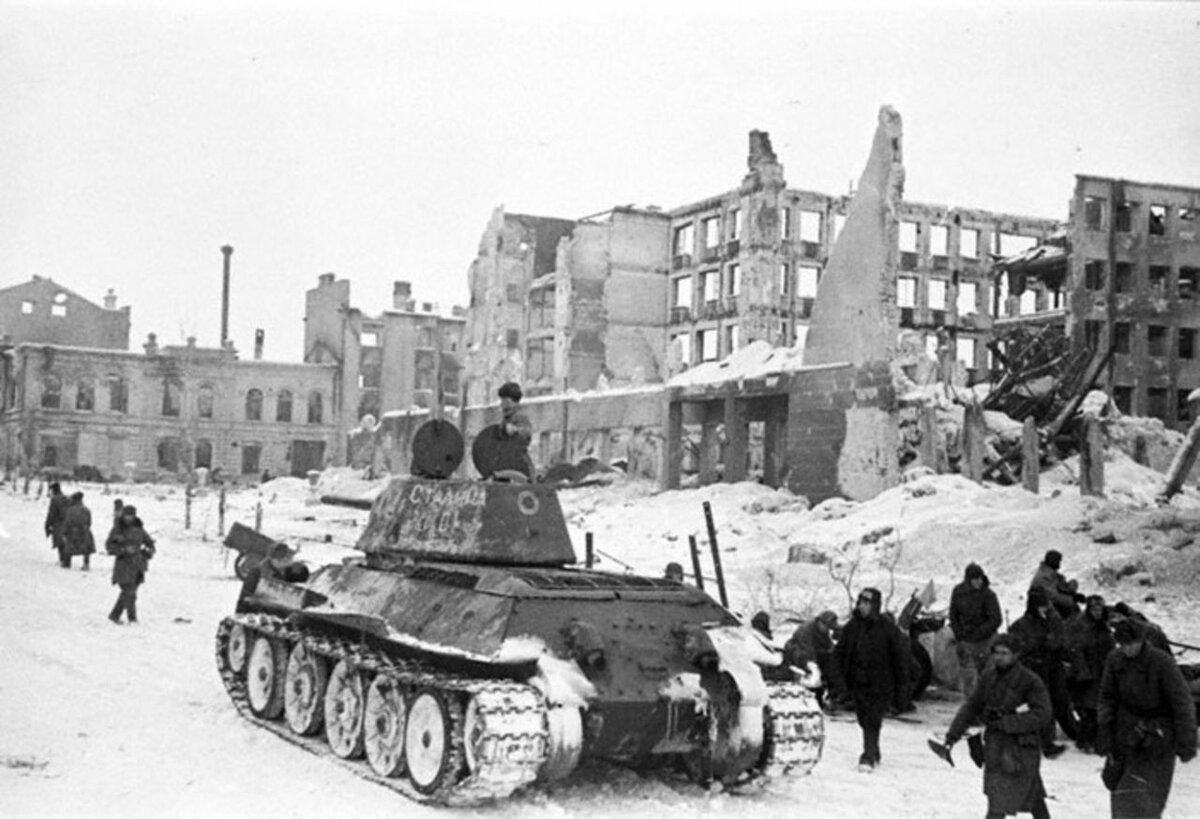 Герой Советского Союза, красноармеец, стрелок-автоматчик 2-го отдельного стрелкового батальона 91-й добровольческой бригады.
Александр Матвеевич Матросов
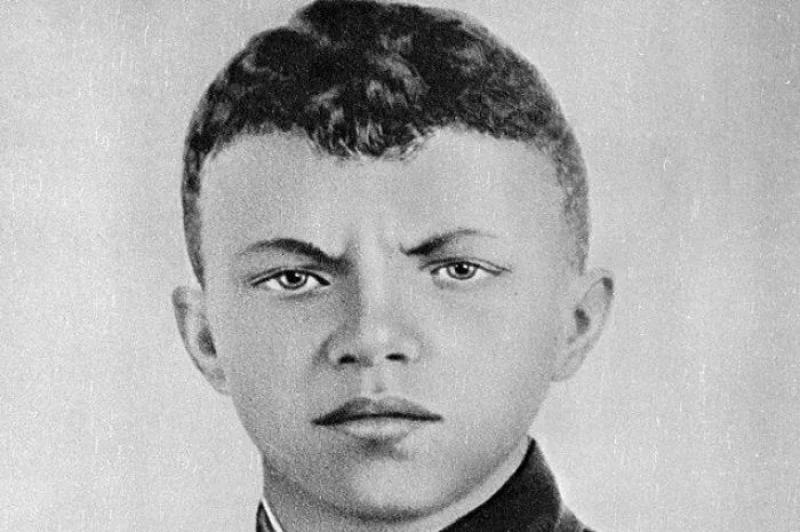 Советский военный лётчик, наш земляк, участник 3 войн, в момент гибели занимал должность командира 2-ой эскадрилы 207-го полка.
Николай Францевич Гастелло
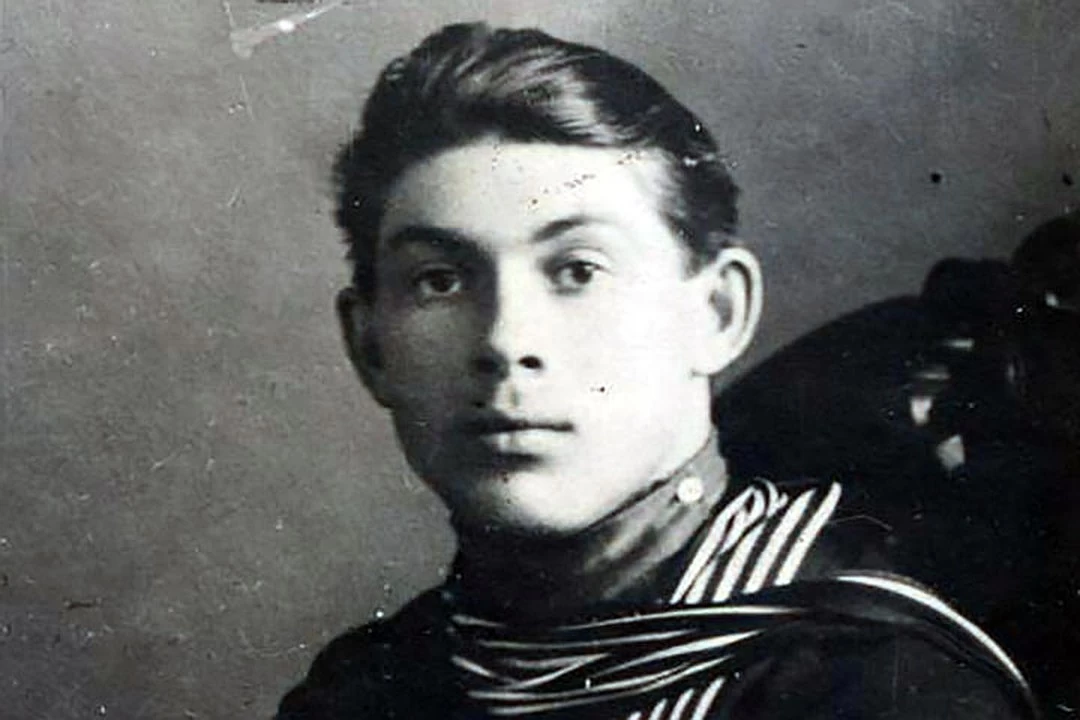 Советский лётчик, (одним из первых) совершивший ночной воздушный таран немецкого самолёта-бомбардировщика.
Виктор Васильевич Талалихин
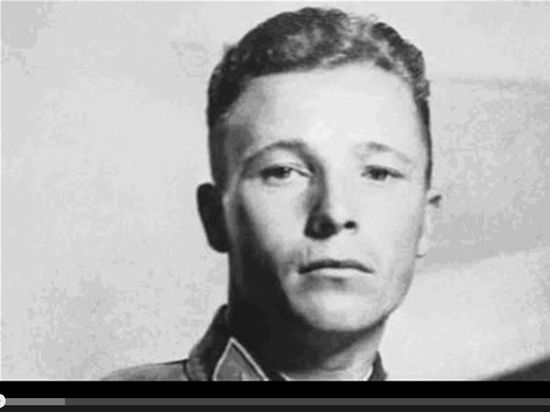 Советский военный деятель, генерал-майор, Герой Советского Союза, защитник Москвы, имевший прозвища: Аксакл и Батя.
Иван Васильевич Панфилов
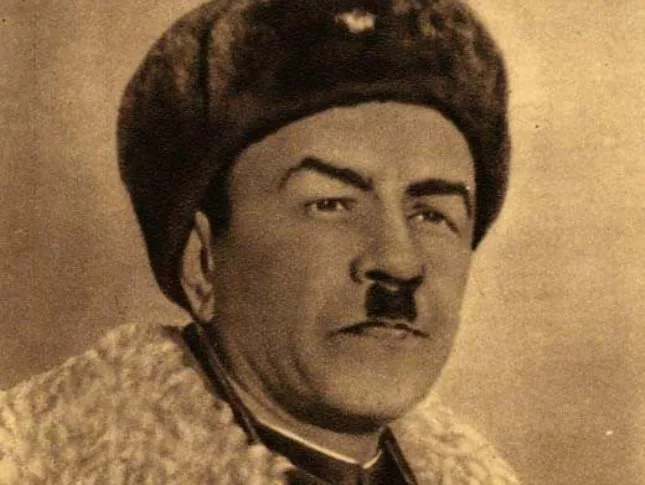 Магазинная винтовка, принятая на вооружение Русской императорской армией в 1891 году.
Винтовка Мосина
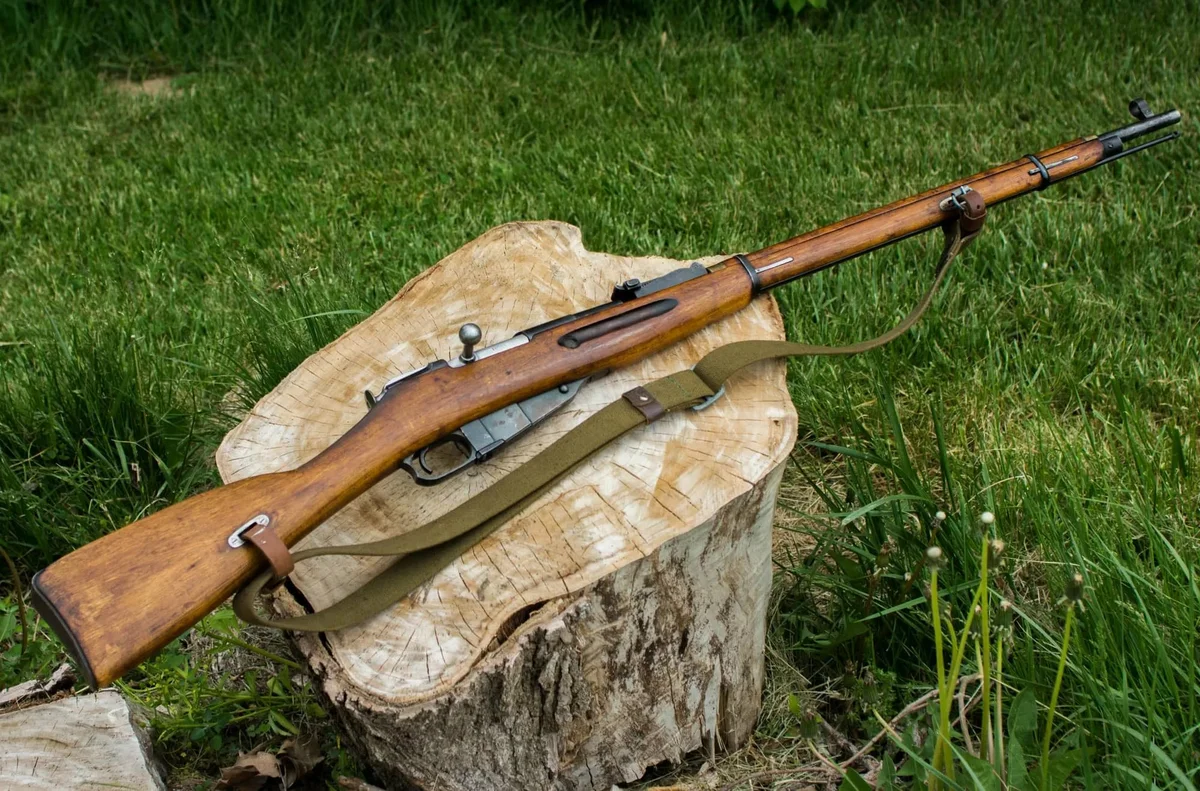 Появившееся во время Великой Отечественной войны 1941-1945 года, неофициальное название-бесствольные системы полевой реактивной артиллерии.
Катюша
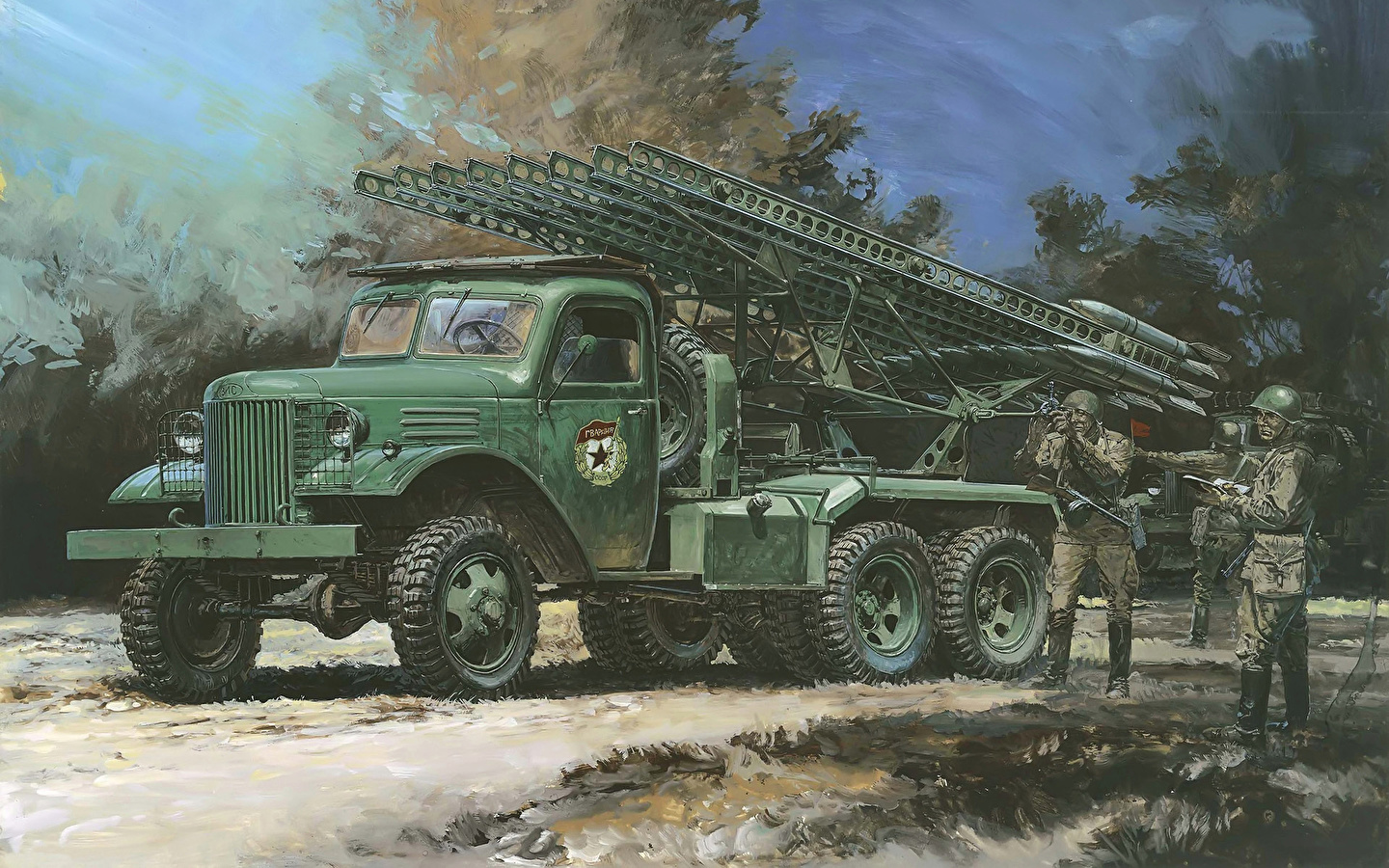 Советский средний танк периода Великой Отечественной войны, выпускался серйно с 1940 года.
Т-34
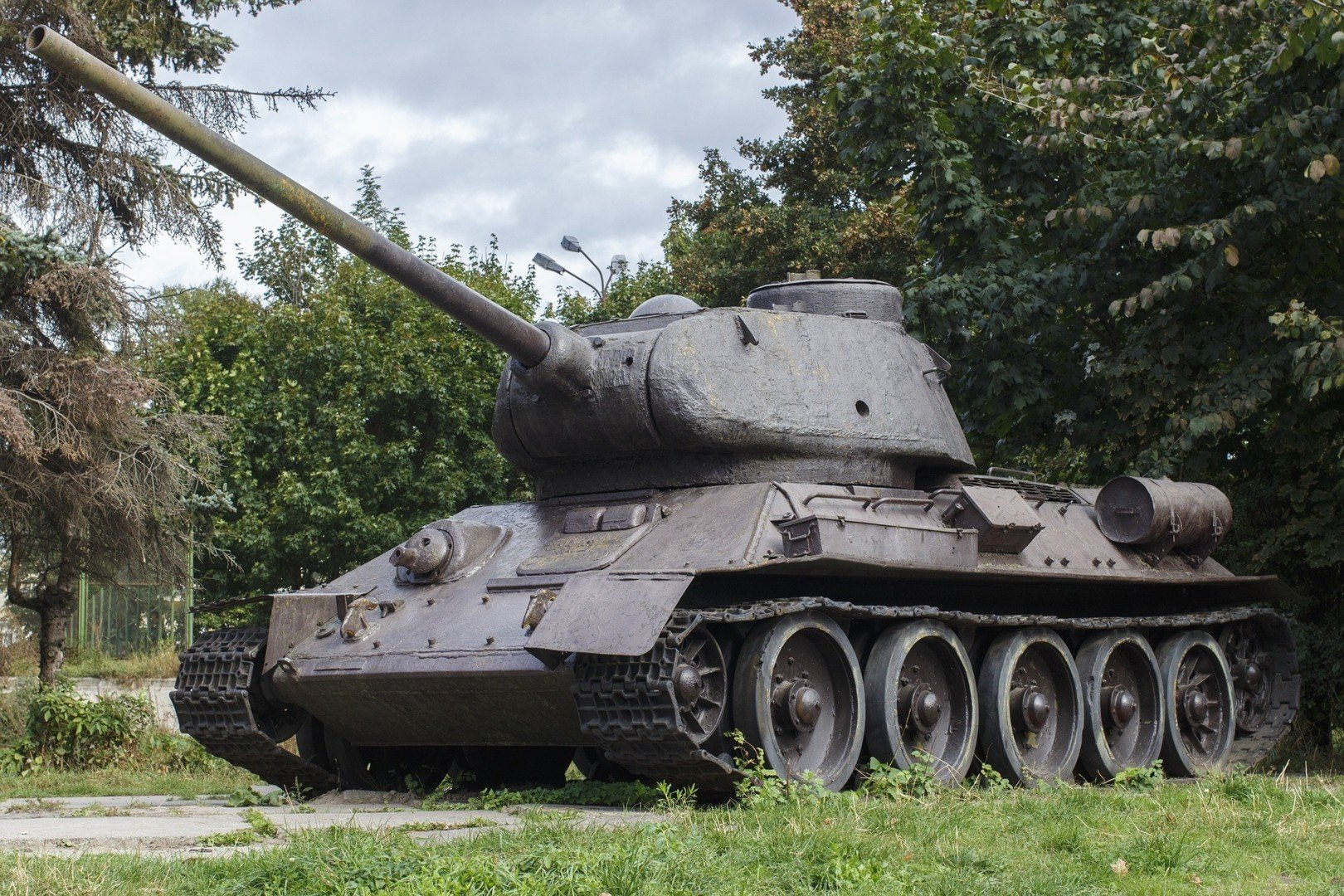 Первый советский серийный самозарядный пистолет.
“Тульский”, Коровина
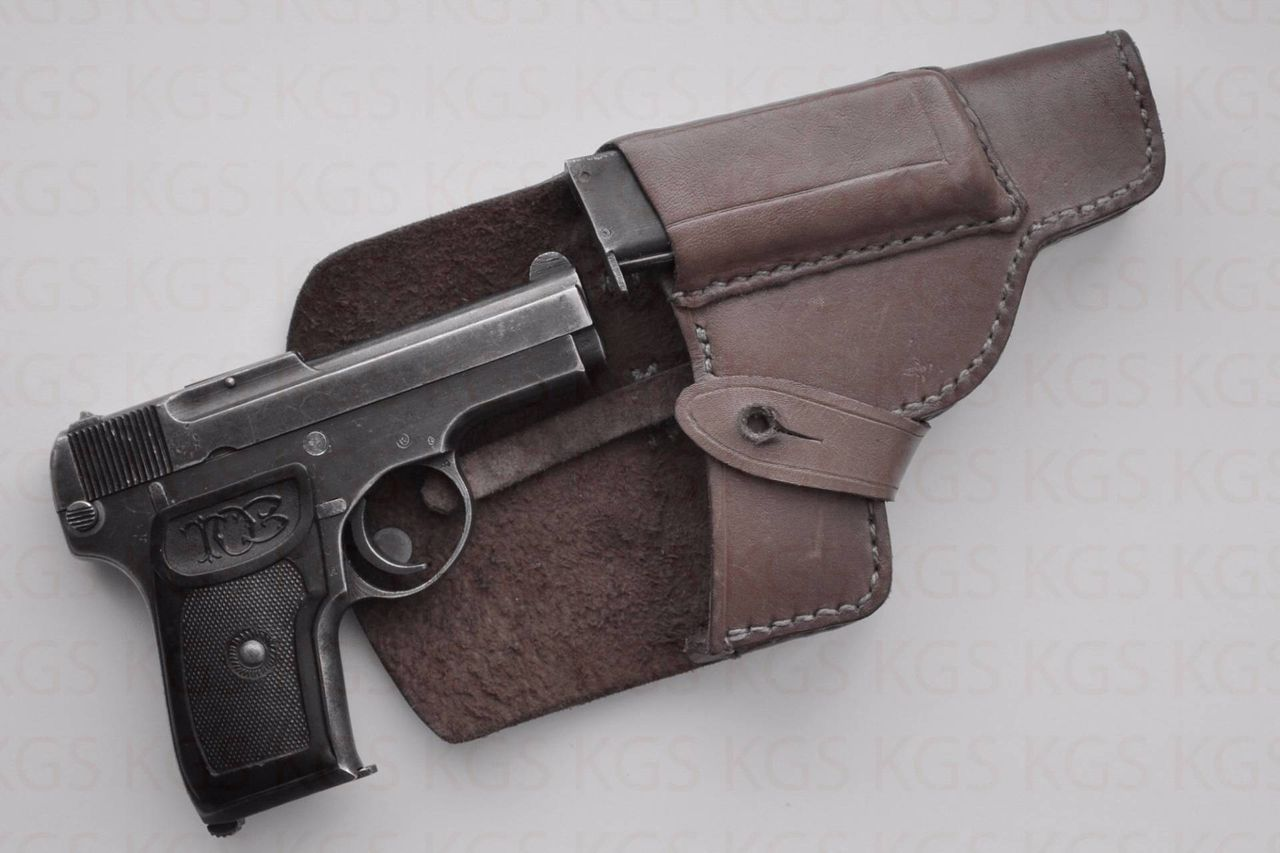 Кого в 1934 году на допросе расстреляли, т.к. этот человек на этом же допросе застрелил 3 гитлеровцев?
Зина Портнова
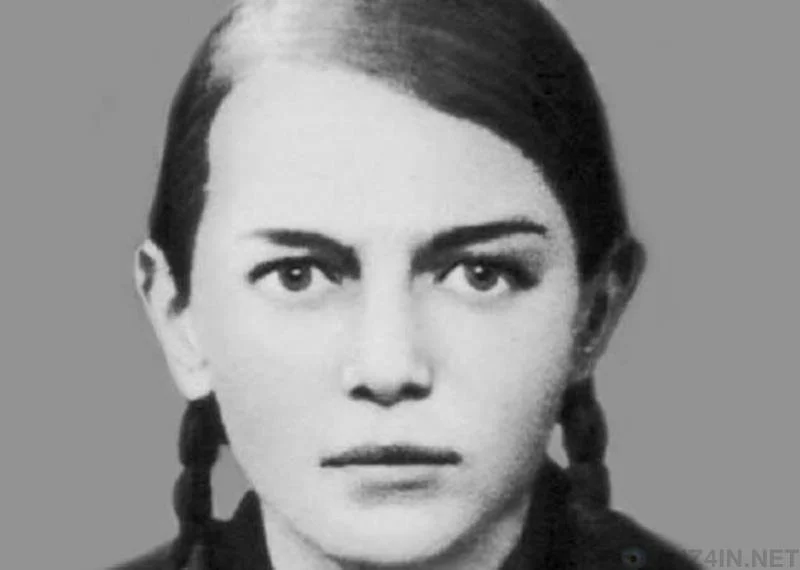 Лётчик, которого подбили, вследствие чего, его ноги были амплутированы.
Алексей Маресьев
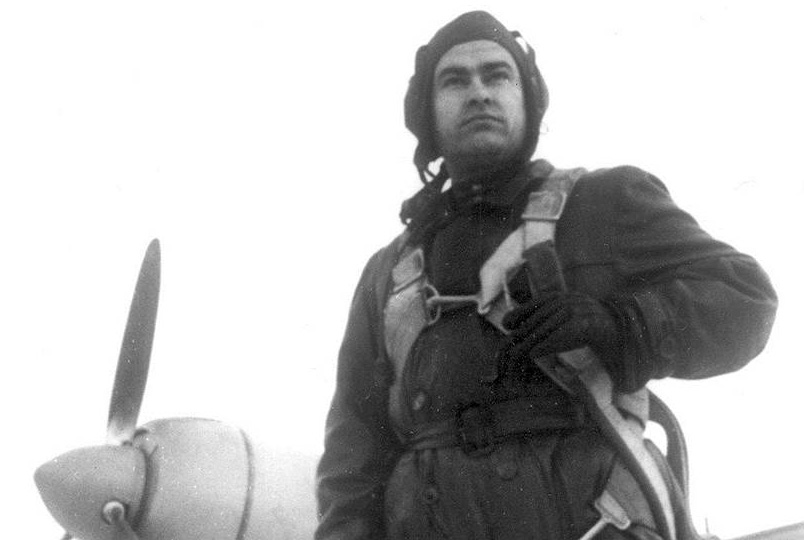 Какой танкист освободил от врага посёлок Власово и погиб?
Владислав Хрустницкий
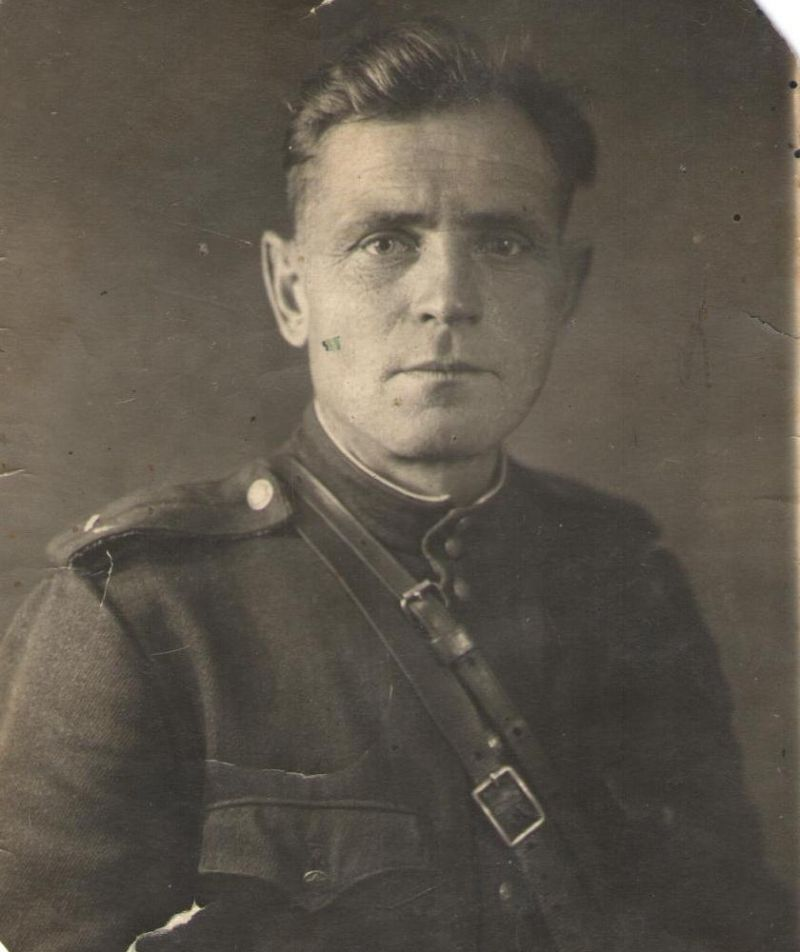 Кто за миновение до смерти крикнул людям: “Товарищи, победа будет за нами. Немецкие солдаты пока не поздно сдавайтесь в плен!”
Зоя Космодемьянская
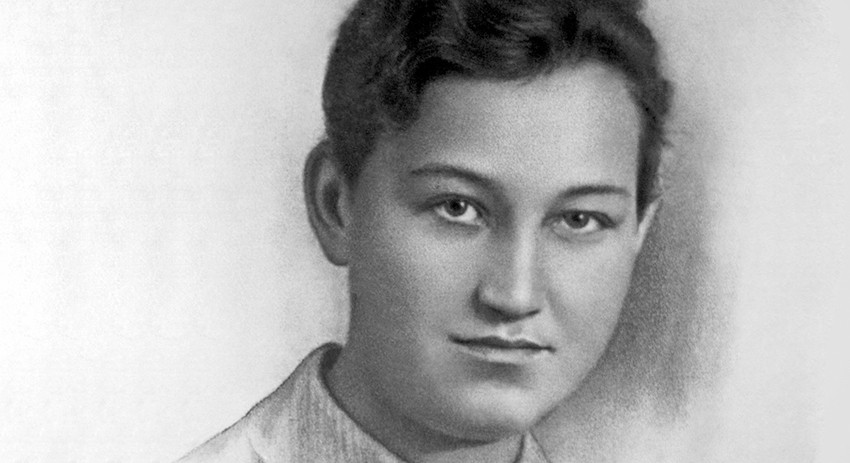